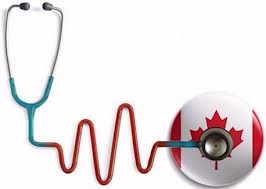 Canadian Residency Application for IMG’s
Internship Info Session 2015 





Dana Chemali
Overview
Physiciansapply.ca
Eligibility criteria 
CaRMS
MCCEE
NAC OSCE
MCCQE Part 1 and 2
Websites
physiciansapply.ca
Launched in May 2013 
Centralized portal 
Apply for MCC exams and view results 
Validate document required for licensure and certification of IMG’s
Shares relevant documentation with CaRMS
Eligibility Criteria
Medical degree must be from a medical school listed with LCME or World Directory of Medical Schools 
Has obtained or in process of obtaining degree by July 1st
 Must be a Canadian citizen or hold PR 
Written and passed the MCCEE by March 
Written and passed the NAC examination by September
Proof of proficiency in one of 2 official languages (English or French)
Eligibility Criteria
Alberta 
Must be deemed eligible by Alberta International Medical Graduate Program (AIMG) to participate in CaRMS match process 
6 months Alberta residency or 2 years Alberta senior high school or 2 years full-time Alberta undergraduate postsecondary study
Québec 
Collège des médecins du Québec equivalency process by end of November 
MCCEE, MCCQE Part I, MCCQE Part II or NAC-OSCE
French universities require you to take the same test in french
[Speaker Notes: On top of being canadian, having you medical degree from acredited medical school, having completed MCCEE]
CaRMS
Canadian Resident Matching Service 
2 Iterations (rounds)
Documents required 
School transcript 
Examination results 
Dean’s letter 
Reference letters 
Personal letter
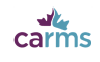 CaRMS Timeline
First iteration
Application opens September 1st 2016
Interview period: January 14th – February 5th 2017
Match Day: March 1st 2017
Second iteration
Application opens: January 5, 2017
Match Day: April 11th, 2017
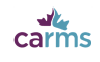 [Speaker Notes: If you are not matched you are automatically registered into the 2nd iteration]
MCCEE
Medical Council of Canada Evaluating Examination
Four-hour, computer-based examination
180 multiple-choice questions
Child, Maternal, Adult, Mental, and Population Health and Ethics
Standard-score scale that ranges from 50 to 500
Must be written in final 20 months of medical program
Offered via Prometric
Fees 2015: $1,695
[Speaker Notes: There are prometric centres in australia 
Can only retake if you fail 

Once you have passed that, you can write the MCCQE and NACOSCE]
NAC OSCE
National Assessment Collaboration Objective Clinical Examination 
Comprised of Clinical stations
Offered in only in Canada once a year 
Fee: $2,230
MCCQE I and II
The Medical Council of Canada Qualifying Examination
Part I 
Morning session MCQ 
Afternoon session Clinical decision making component
Fee: $980
[Speaker Notes: MCCQE 1 not a requirement in order to apply to Residency but the majority of IMG will do it to strengthen their application]
MCCQE I and II
Part II 
Comprised of clinical stations 
Must be completed after 12 months of postgraduate medical training 
Don’t worry about this until after starting residency
Provincial Criteria
[Speaker Notes: Newfoundland didn’t used to require NAC OSCE but now it is a requirement]
Timeline Summary
20 months before graduation (3rd year)
Register with physiciansapply.ca
Write MCCEE
4th year 
Write NAC OSCE (March or September)
Study and take MCCQE Part 1
Register with CarMS and submit application (September)
Year after graduation
Interview (January to February), March results (March)
2015 Match Results
1445 IMG’s Unmatched 

351 IMG’s Matched 
Family Medicine (185)
Internal Medicine (56)
Psychiatry (28)
Paediatrics  (19)

Of the 73 Oceania/Pacific Island IMG graduates, 46 Matched
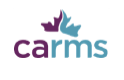 2015 Match Results
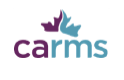 Resources
http://physiciansapply.ca
http://www.carms.ca/en/applicants/csa/
http://mcc.ca/home/
Study resources 
MCCEE online practice test 
CanadaQbank 
Toronto Notes 
USMLE Step 2 CK